找尋地點
在搜尋列輸入地點
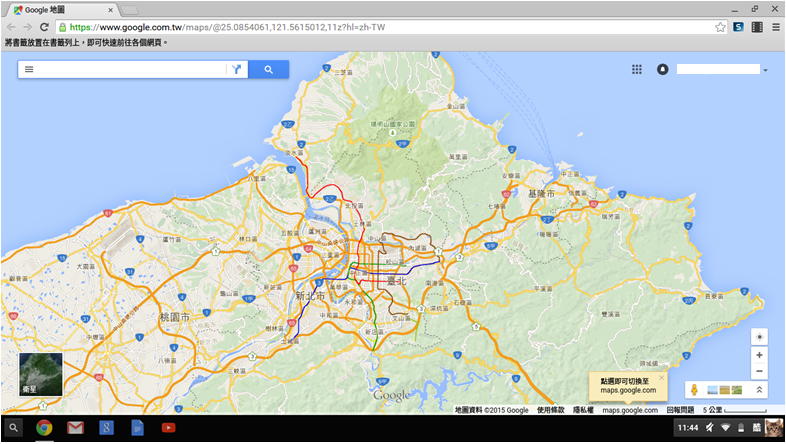 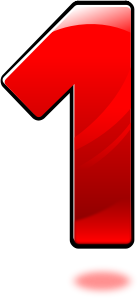 2
標示即是搜尋結果
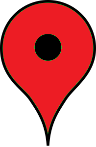 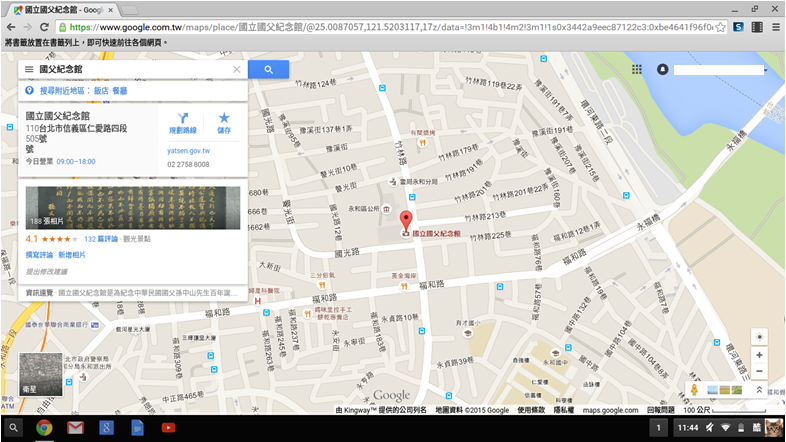 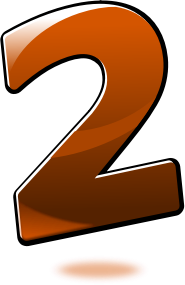 3